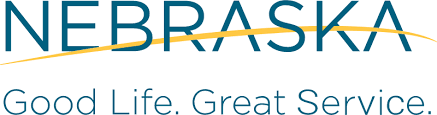 Inheritance Tax Reporting
Debra Williams
Attorney, Property Assessment Division
This guidance document is advisory in nature but is binding on the Nebraska Department of Revenue (Department) until amended. A guidance document does not include internal procedural documents that only affect the internal operations of the Department and does not impose additional requirements or penalties on regulated parties or include confidential information or rules and regulations made in accordance with the Administrative Procedure Act. If you believe that this guidance document imposes additional requirements or penalties on regulated parties, you may request a review of the document.

This guidance document may change with updated information or added examples. If this guidance document has been provided in print as part of a presentation given by Department staff, it is meant to accompany the verbal presentation. The information contained in this guidance document is accurate as of June 28, 2023. Consult the Department’s website at revenue.nebraska.gov to view the most current information and sign up for our free subscription service to get updates on your topics of interest.
LB727 Changes§57
New Report Due Date & Reporting Period
Logistics and Forms
Other LB727 Changes
Questions
2023 County Inheritance Tax Report Due Date & Reporting Period
County Inheritance Tax Report Due Date: August 1, 2023

Reporting Period: On or before August 1, each county treasurer must compile and submit a report to the Department of Revenue (DOR) regarding inheritance taxes generated from January 1, 2023 , through June 30, 2023.
After 2023 Report Due Date &Reporting Period
County Inheritance Tax Report Due Date: On or before August 1, 2024, and each year thereafter. 
Reporting Period: Beginning July 1, 2023, each county treasurer must compile and submit a report to DOR regarding annual inheritance taxes generated July 1  of each year through June 30 of the following year.
Logistics:Revised County & Petitioner Inheritance Tax Reporting Forms
Form County Inheritance Tax (CIT) 
To submit the report, please prepare an email to pat.reports@nebraska.gov. In the email subject line, indicate the county name and County Inheritance Tax Report, attach the Excel file for Form CIT, and send.

Petitioner County Inheritance Tax (PCIT)
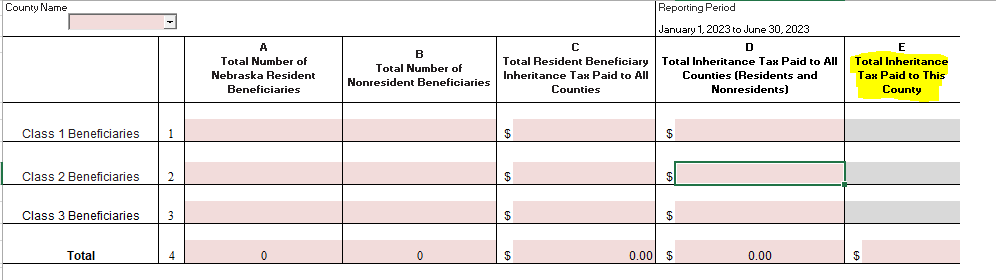 New Form CIT
New Form CIT
LB727 Report Changes:
Triggering Action Requiring Form PCIT To Be Filed With The County Treasurer: The entry of an order determining inheritance tax
Note this does not have to be in conjunction with a probate action but can be done as stand-alone petition to determine inheritance tax due to the transfer of non-probate assets such as transfer on death deeds and trust distributions.
Form PCIT is now required to be used.
LB727 Report Changes:
Counting of Residents and Nonresidents: To be included in the count of residents and nonresidents, an individual must receive property that was subject to inheritance tax and on which inheritance tax was assessed.
If property is covered by an individual’s exemption amount, then that person is not included in the count of residents and nonresidents.
LB727 Report Changes:
Responsibility of County Treasurer: Treasurers have the responsibility to account for the inheritance tax generated in relation to all orders determining inheritance tax entered by the county’s court. It is advised that county treasurers work with their county attorneys to obtain any needed information. The FORM PCIT will also be helpful in compiling this report.
Treasurer Reports Publishing Due Date
The DOR must compile, aggregate, and publish the reports of the county treasurers on DOR’s website on or before September 1, 2023, and each year thereafter
Are penalty and interest amounts for inheritance tax also reported on the Form CIT?

No, the legislation does not address penalties and interest so these should be excluded. 

If we receive tentative inheritance taxes paid, are those paid taxes reported in the year that we receive the tax or the year that a final order was received? 

When an order for tentative inheritance tax is entered, the Form PTIC should be filed by the petitioner to reflect the tentative amounts paid. If a final order is entered that increases or decreases the inheritance taxes already paid, an amended Form PCIT should be filed reflecting the additional taxes paid or refunds issued, with columns A and B left blank.
QuestionsReceived:
Other Questions?Thank You!
Debra Williams
402-471-5961
debra.williams@nebraska.gov
Contact Information